Ø  = 1,5 d0
Pince longitudinale
Pince transversale
á
e
1,5 x e
collision
Point de
surchauffe
e = plus petite épaisseur soudée
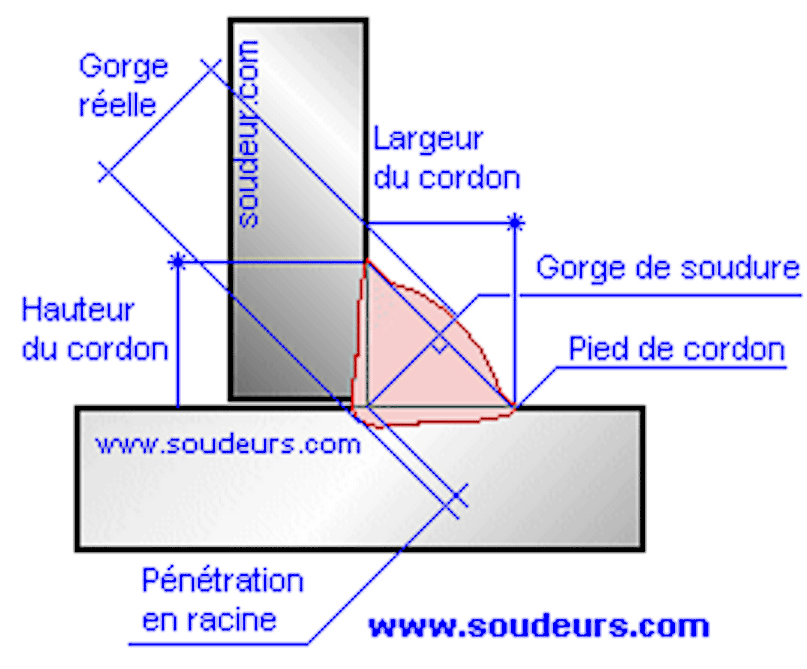 e
e
d
0,7 x e
Profondeur
de gorge
e
e